Nuotraukų dalinimaisis internete, debesyse.
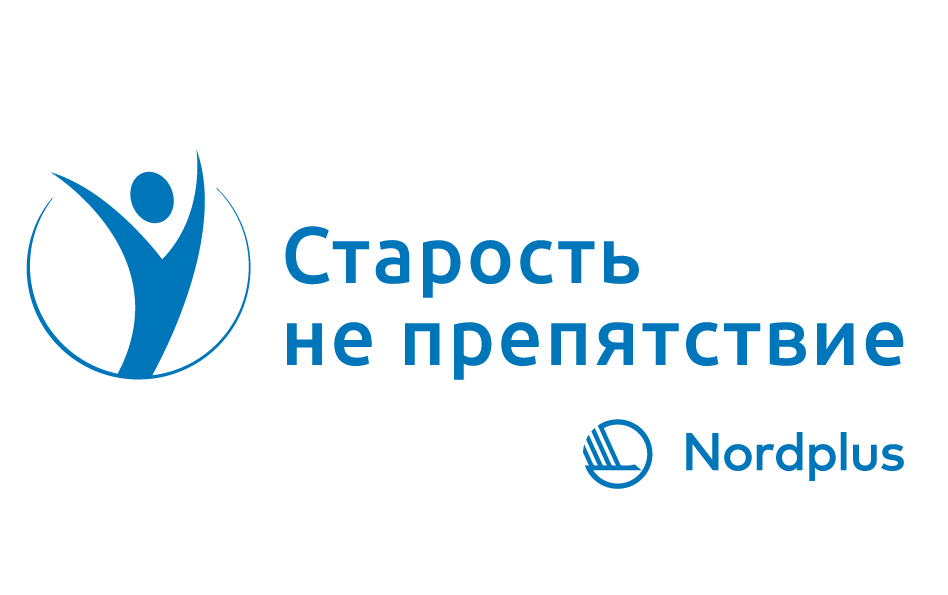 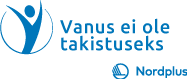 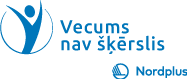 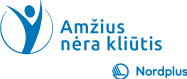 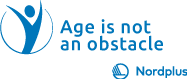 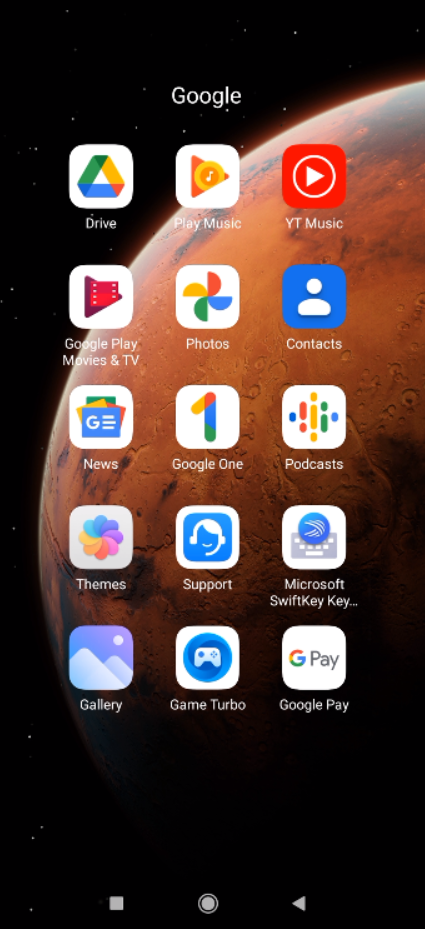 Spaudžiam ant google drive
2
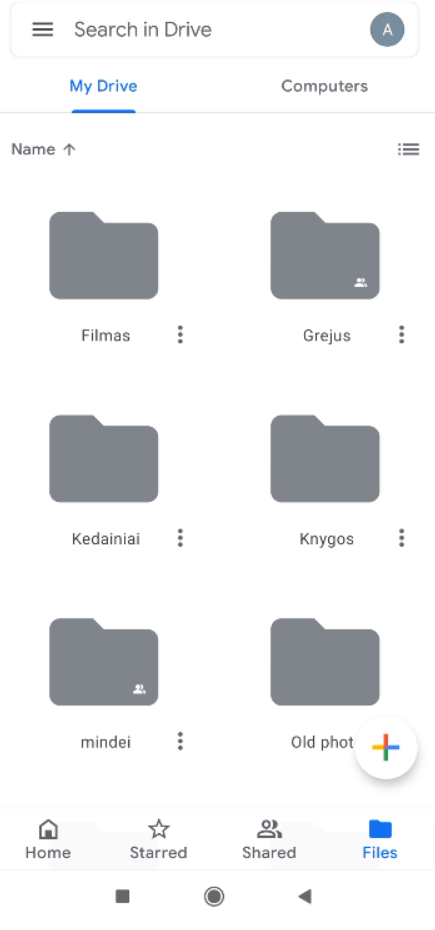 Spaudžiam ant + kad sukurt kataloga
3
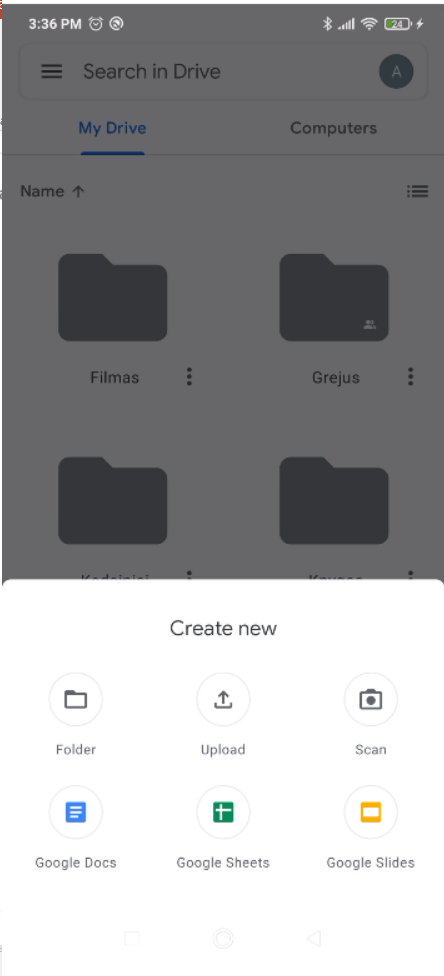 Spaudžiam ant katalogo
4
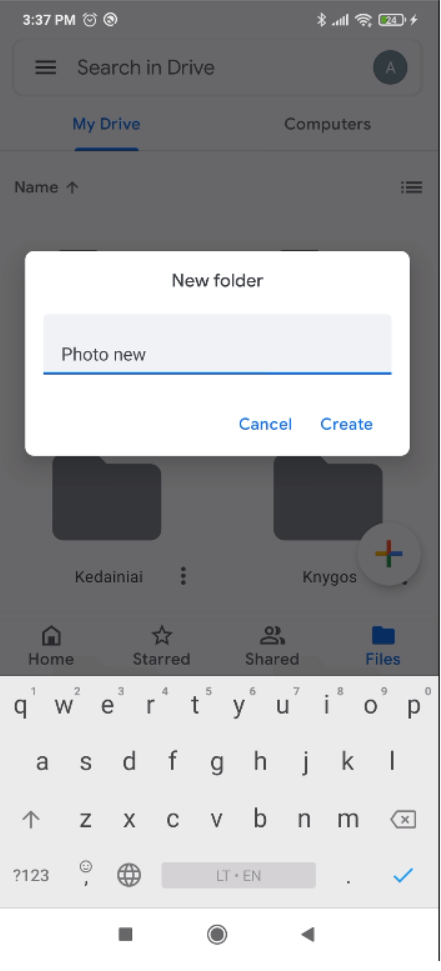 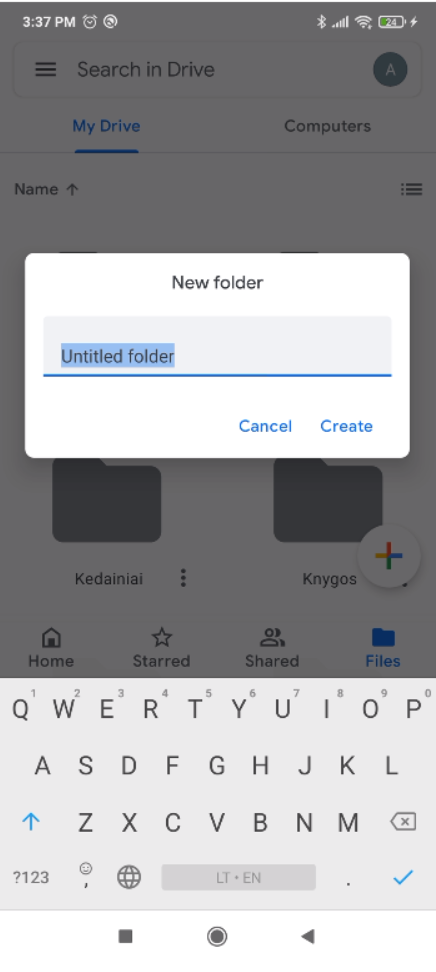 Suteikiam varda
5
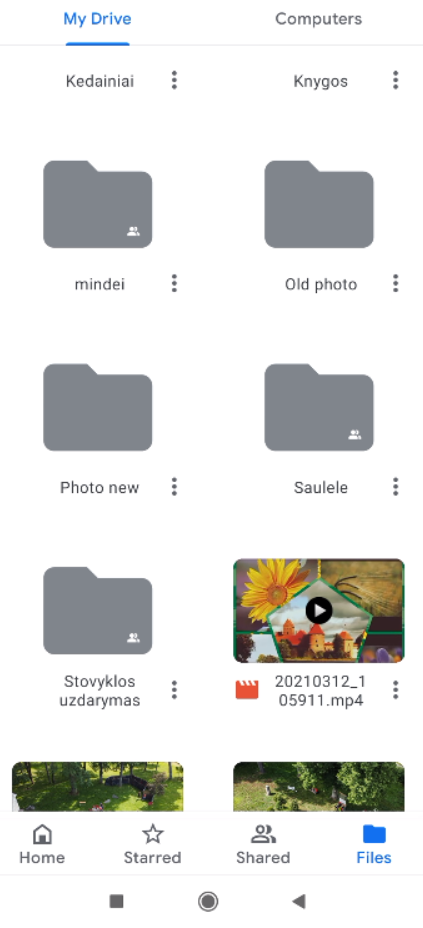 Čia jau sukurtas katalogas
6
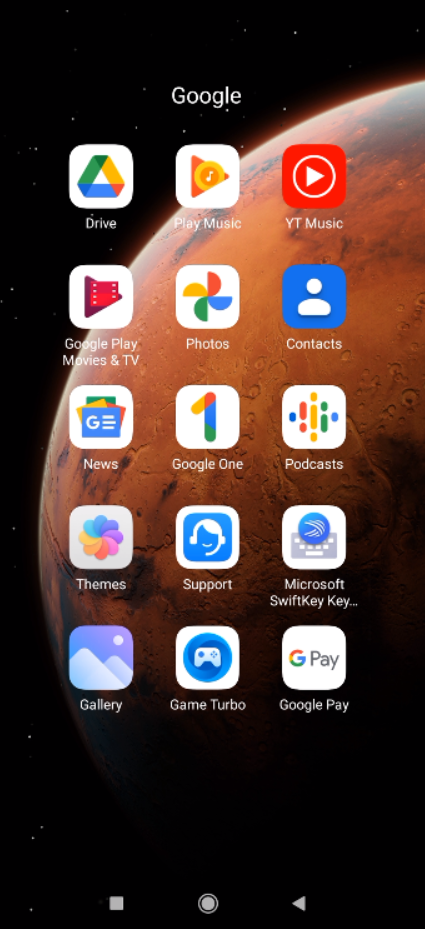 Next step open gallery
7
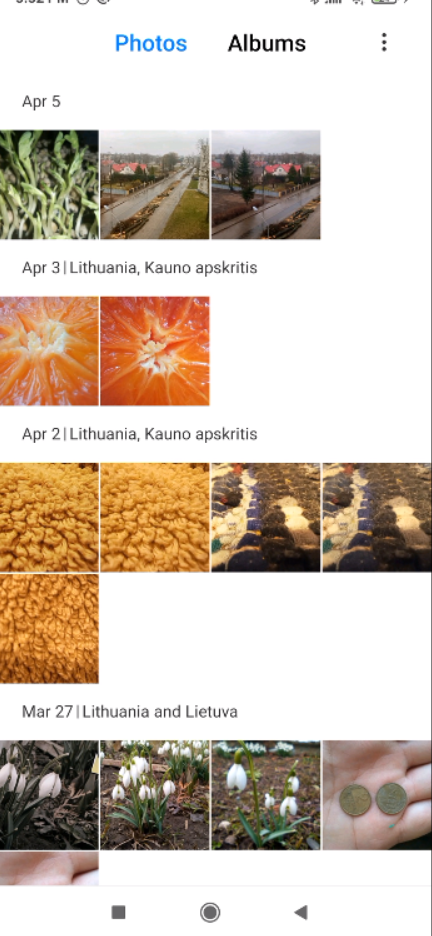 Paspaudu palaikom kol aktyvuosis
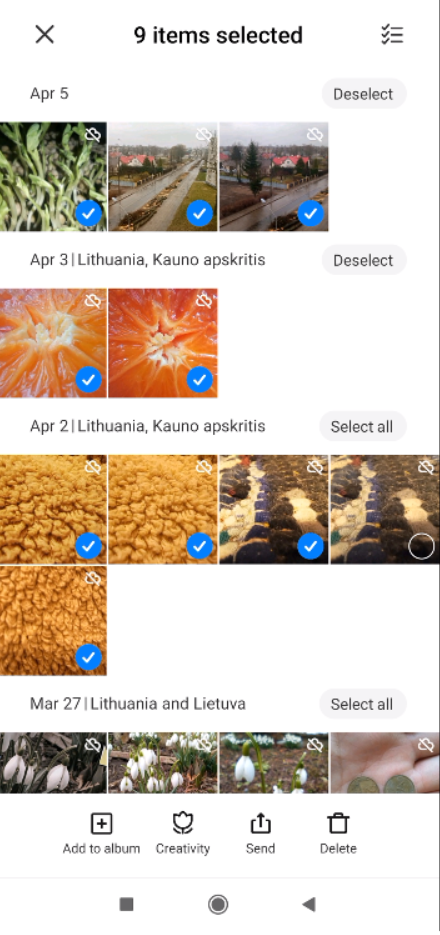 Tada bus galima parinkti keleta mums reikalingu nuotraukų
8
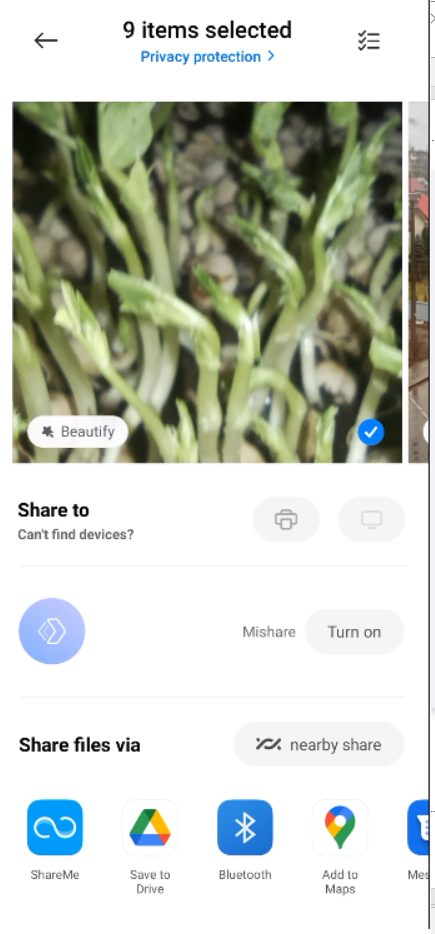 Spaudžiam ant išsaugoti diske
9
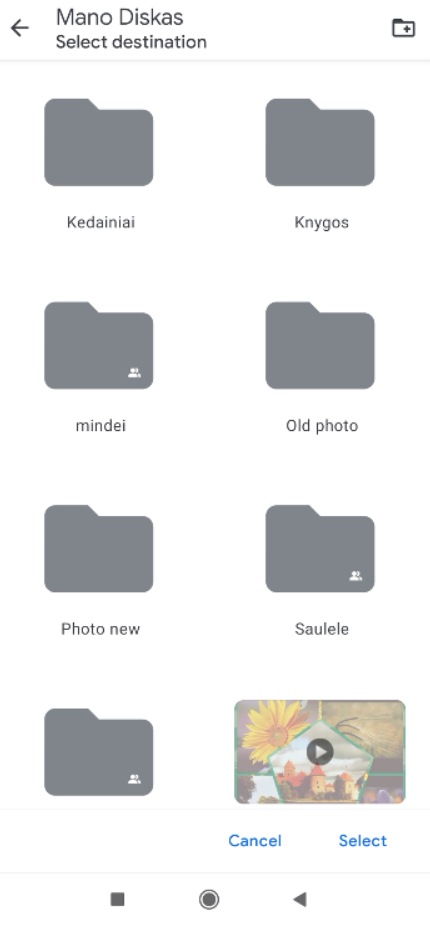 Pasirenkam sukurta kataloga
10
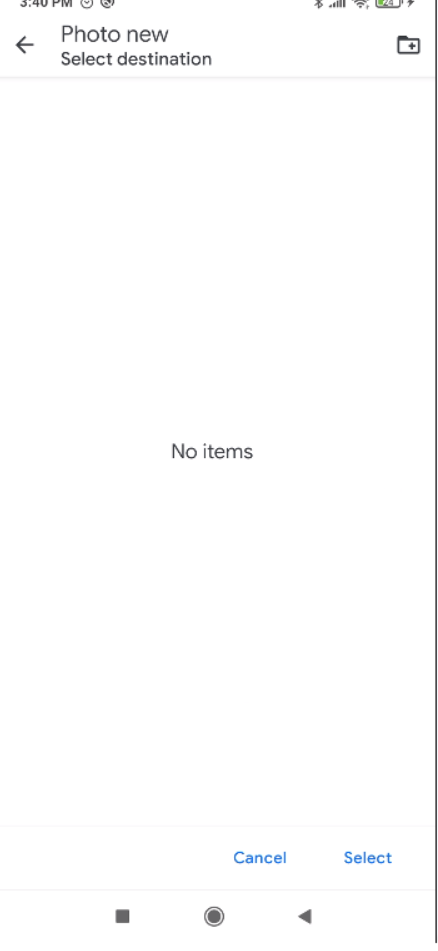 Spaudžiam pasirinkti
11
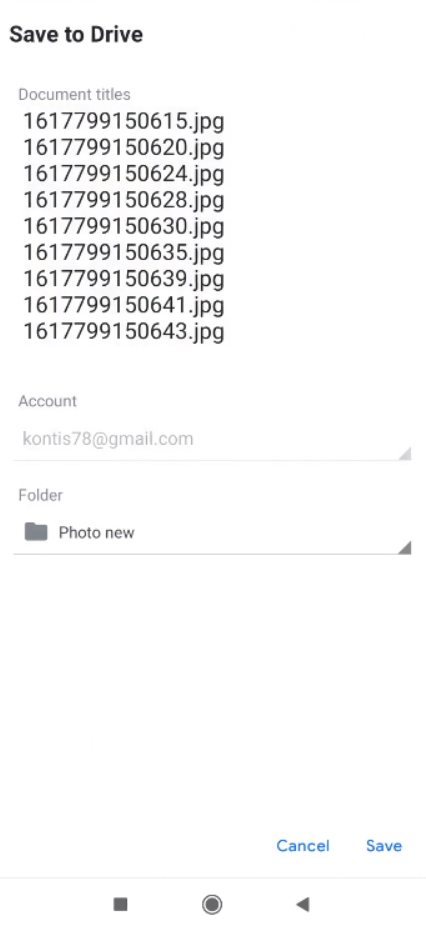 Ir išsaugoti
12
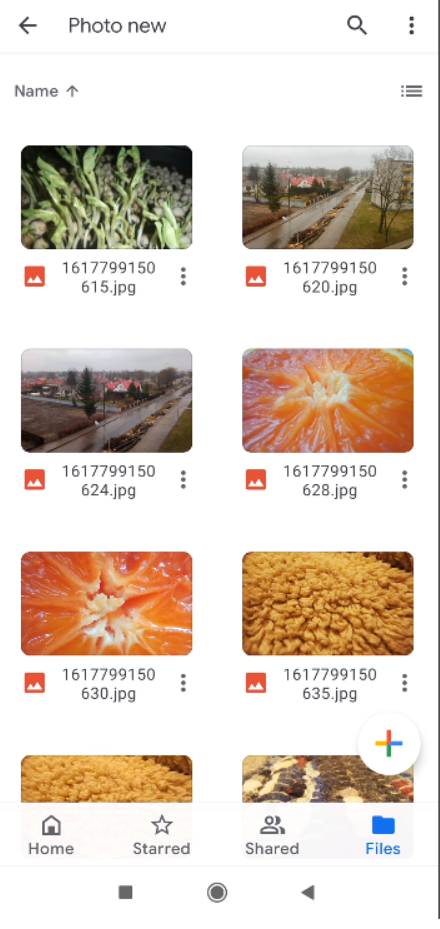 Nuotraukos sukeltos į diską
Spaudžiam dalintis
13
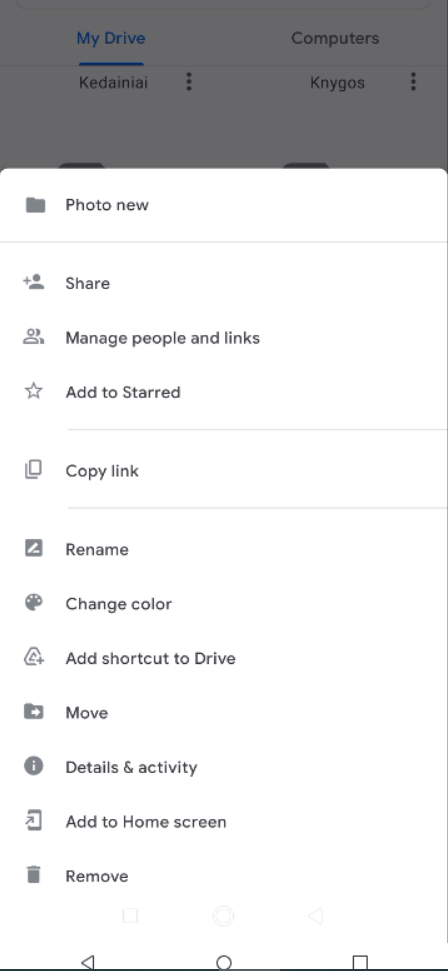 Pasirenkam dalintis
14
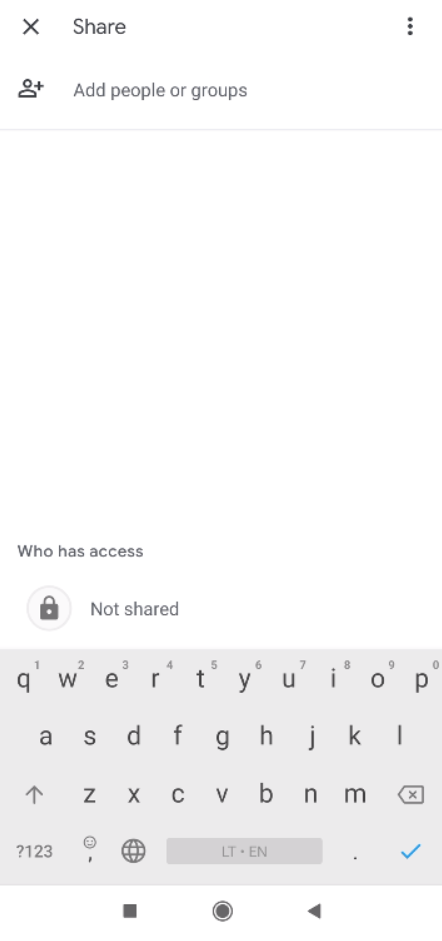 Spaudžiam pasirinki žmogų ar grupę
15
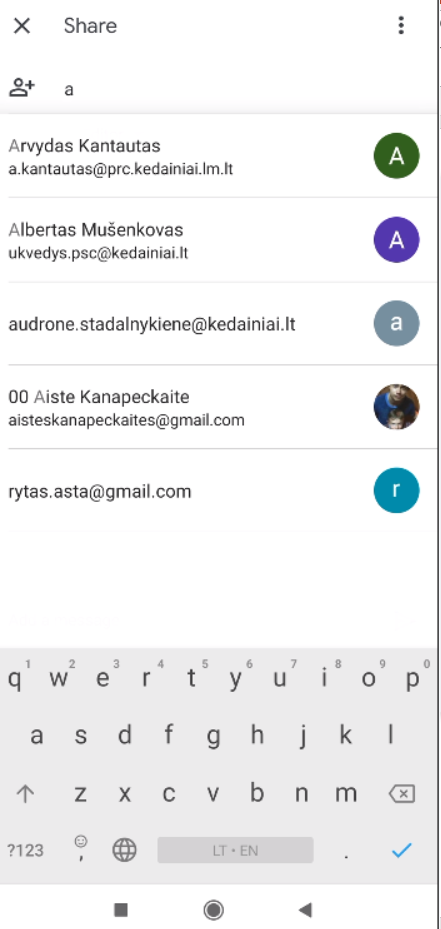 Pasirenkam kam siusim
16
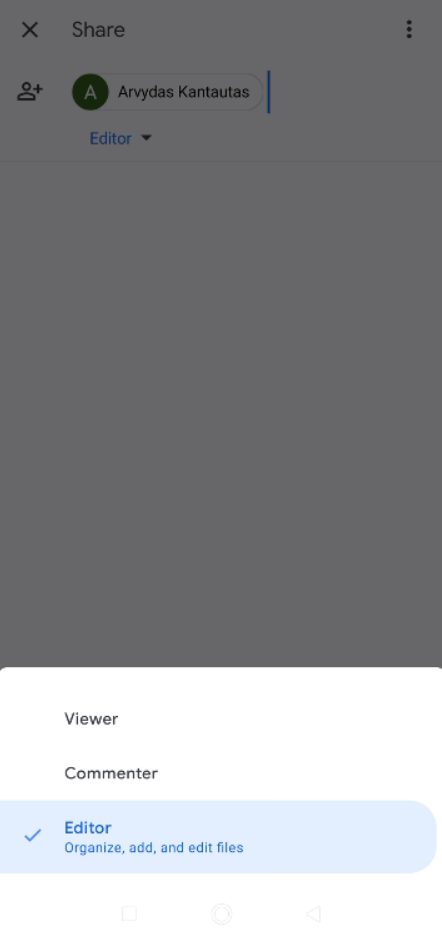 Parenkam redaktorius
17
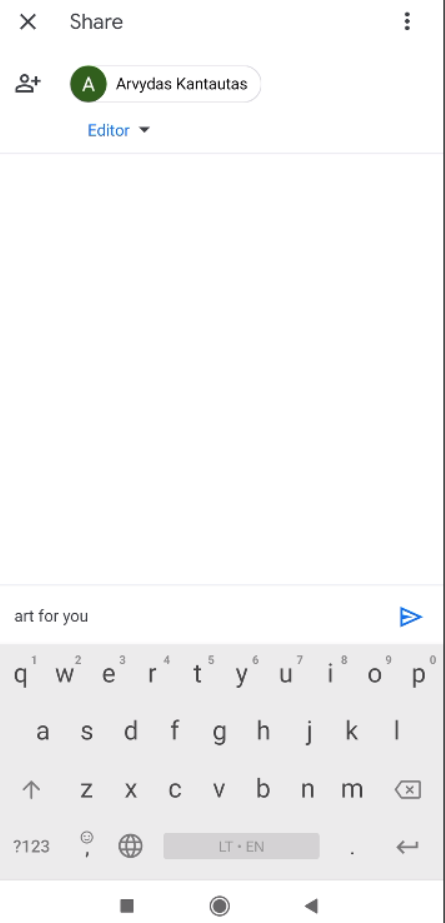 Trumpa žinutę
Ir siunčiam
18